Basic Probability
(most slides borrowed, with permission, from Andrew Moore of CMU and Google)
http://www.cs.cmu.edu/~awm/tutorials
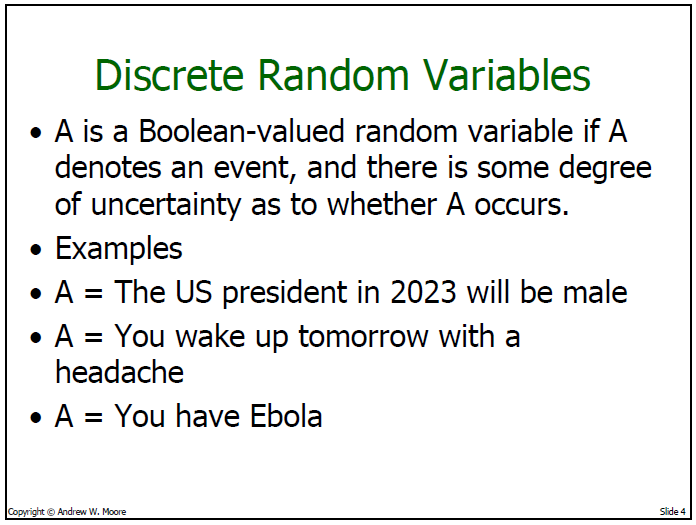 [Speaker Notes: A has one of two states, but you don’t know which state it is in]
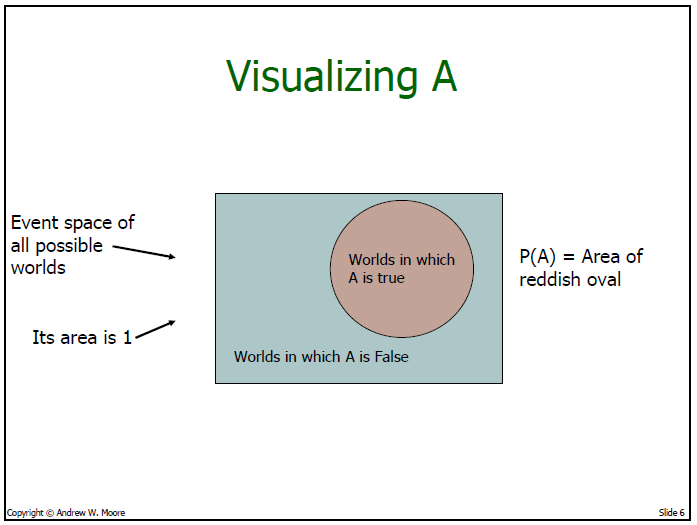 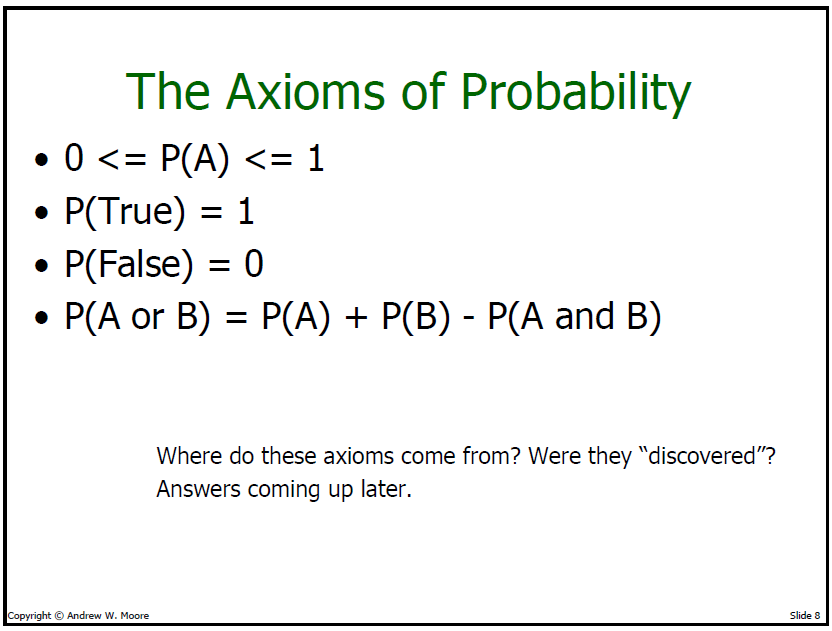 [Speaker Notes: NEXT SLIDE HAS EXPLANATION]
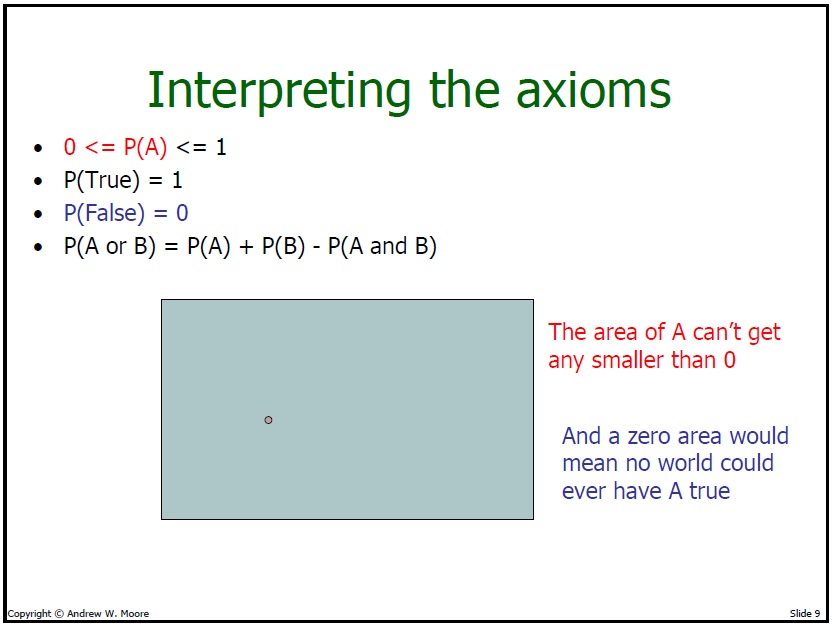 [Speaker Notes: [read the red and blue text]
no world ever have A true = FALSE state]
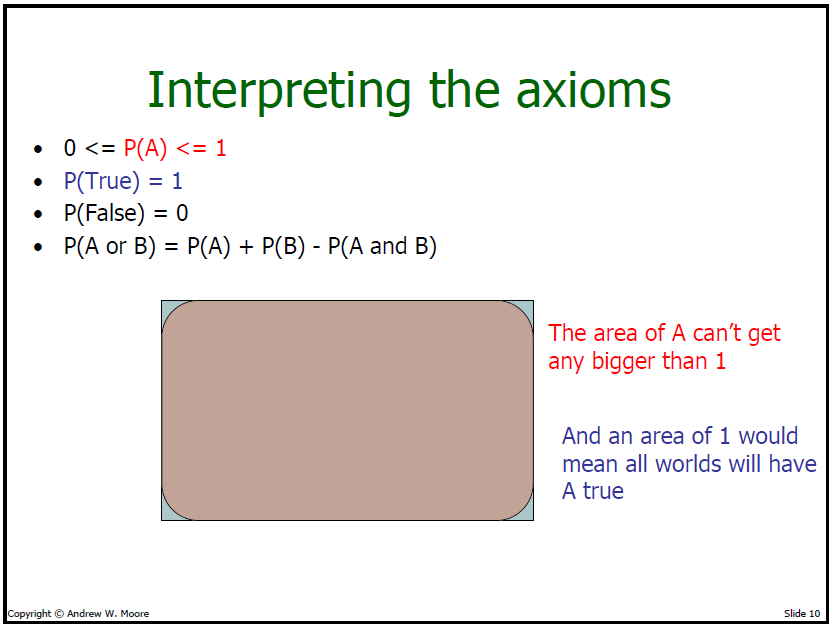 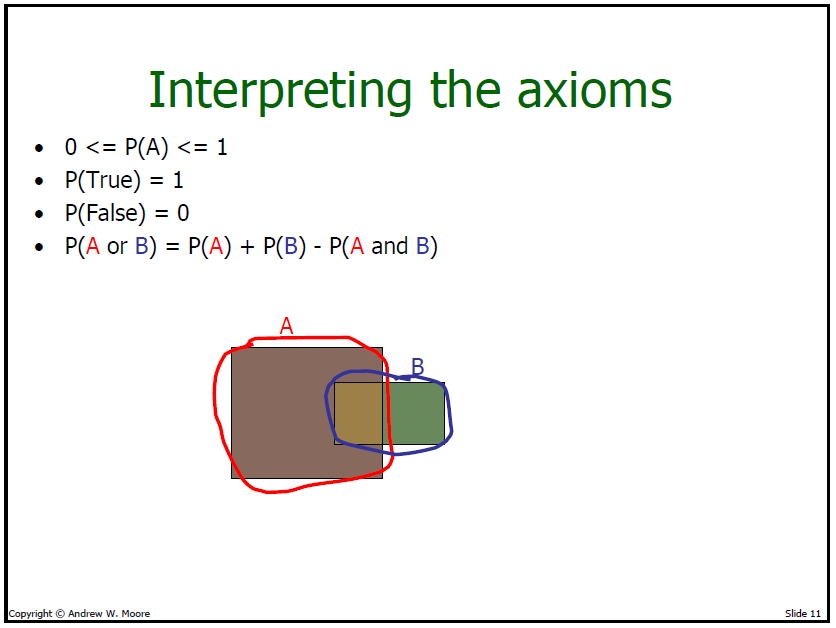 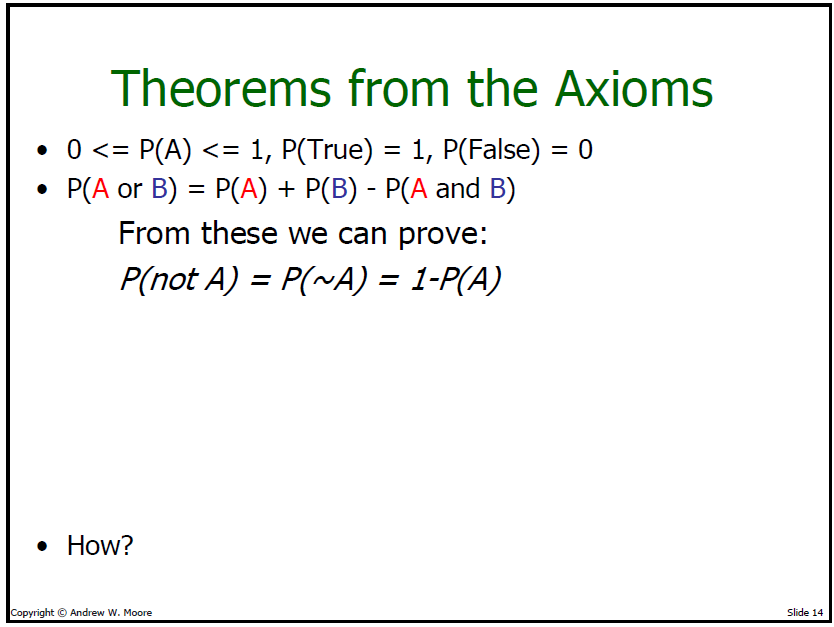 A
[Speaker Notes: P(A or not A) = P(A) + P(not A) – P(A and not A)
P(A or not A) = P(true) = 1
P(A and not A) = P(false) = 0]
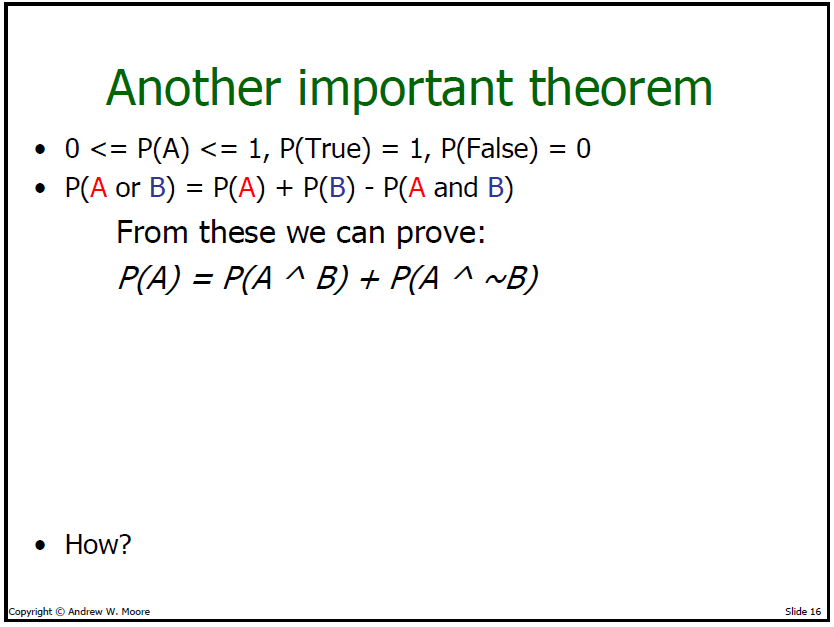 Marginalization
B
A
[Speaker Notes: rearranging P(A v  B) :   P(A) = P(A ^ B) + (P(B) – P(A v B))]
Notation Digression
Binary valued variables
P(A) is shorthand for P(A=true)
P(~A) or P(Ā) is shorthand for P(A=false)
For binary variables that aren’t true/false:P(Printer=online), P(Printer=offline)
Multi-valued (Categorical) variables
P(Major=history), P(Age=19)
[Speaker Notes: note that P(Q) isn’t inconsistent with P(A):  P(A=true) tells you the whole distribution; likewise P(Q) tells you the whole distribution]
Notation Digression
Note: upper case letters/names for variables, lower case letters/names for values
P(X) vs P(x)
For multivalued RVs, P(Q) is shorthand for P(Q=q) for some unknown q
Conjunctions
P(X, Y) equivalent to P(X and Y)
How many values associated with
P(Gender, Adult=true, ClassYear)
P(Gender=F, Adult=true, ClassYear=freshman)
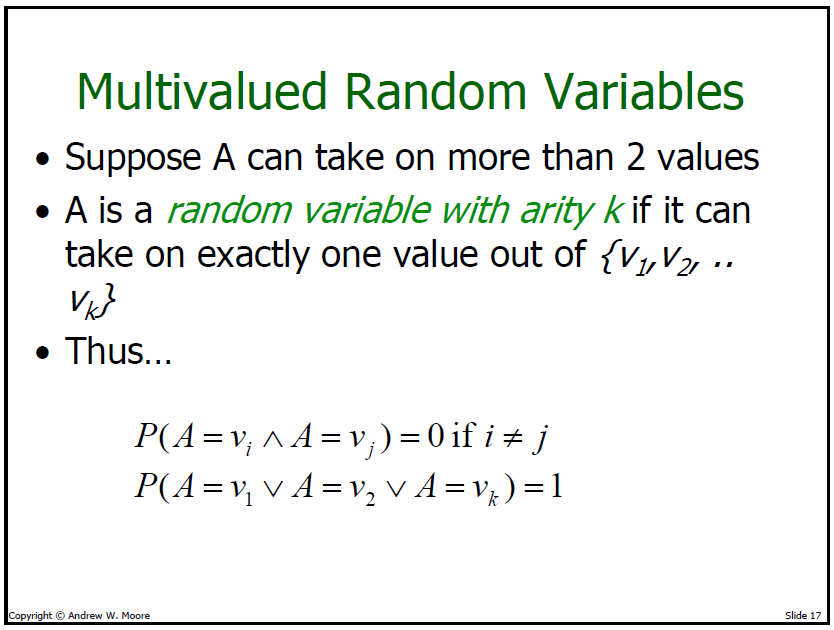 …
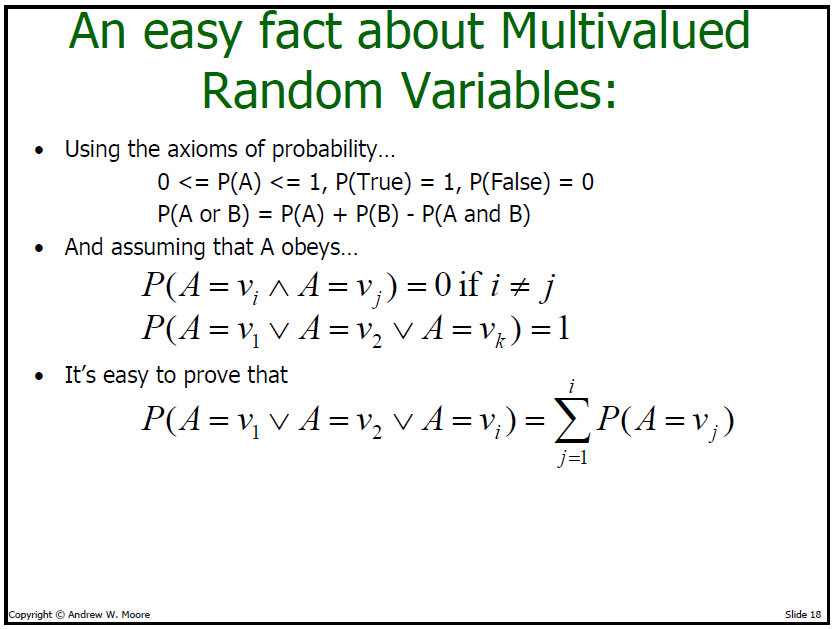 …
k
…
k
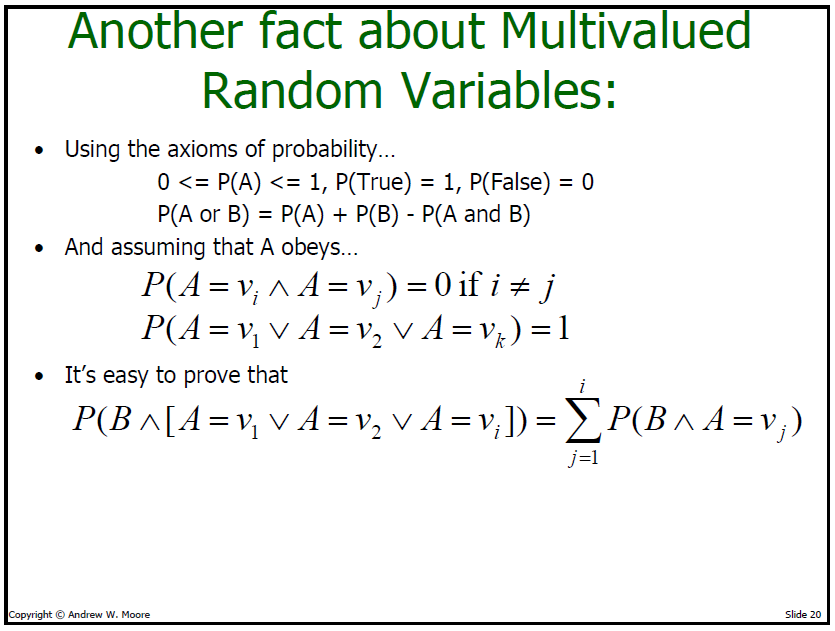 k
k
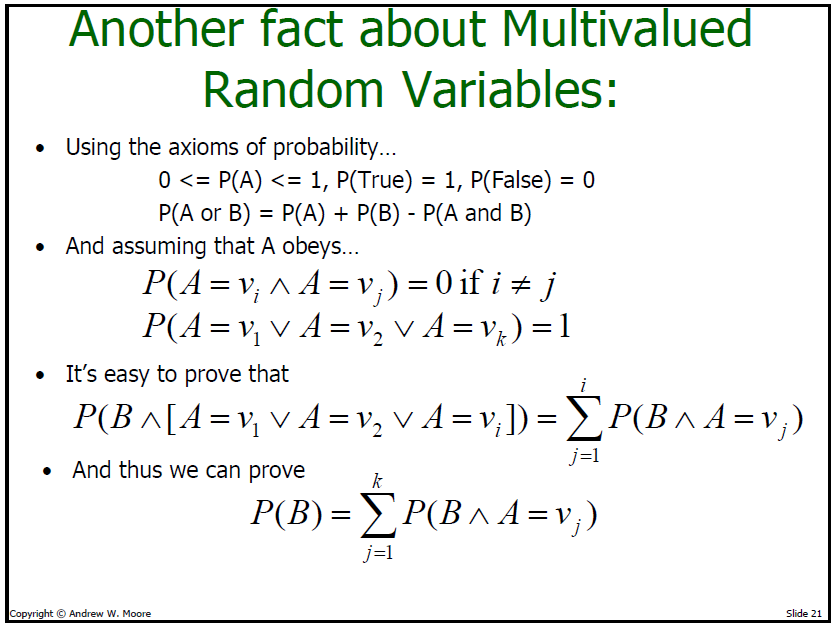 k
k
Marginalization
[Speaker Notes: integration over nuisance variables]
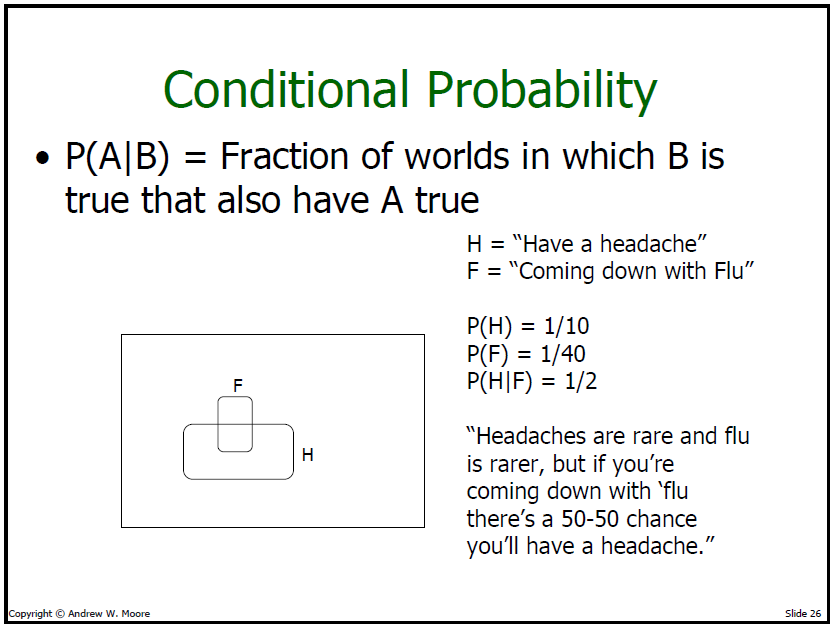 [Speaker Notes: read: “A given B” or “A conditional on B”]
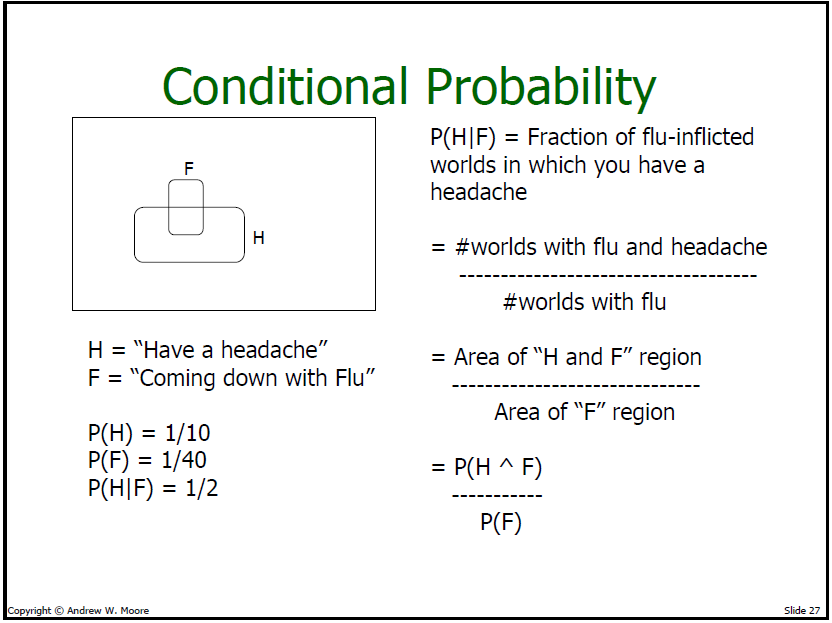 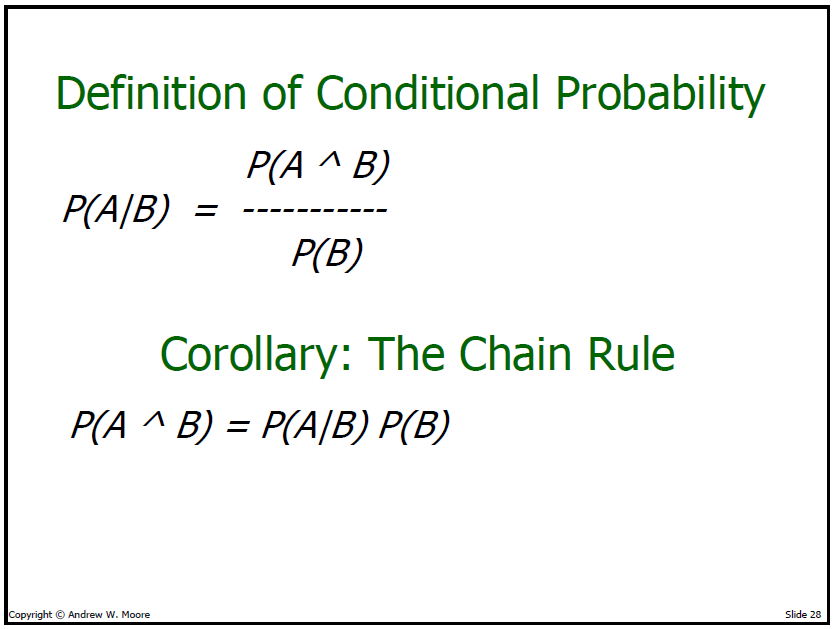 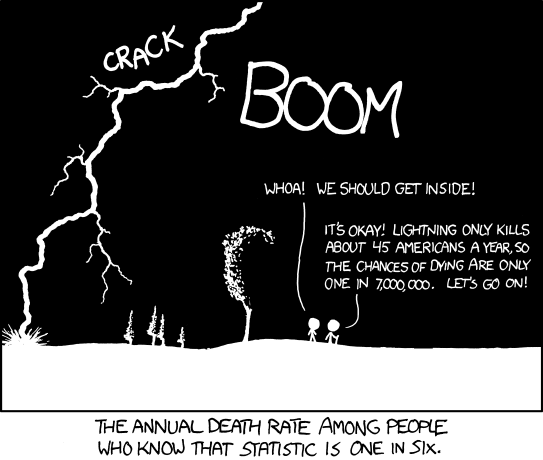 [Speaker Notes: What is wrong with the logic here?]
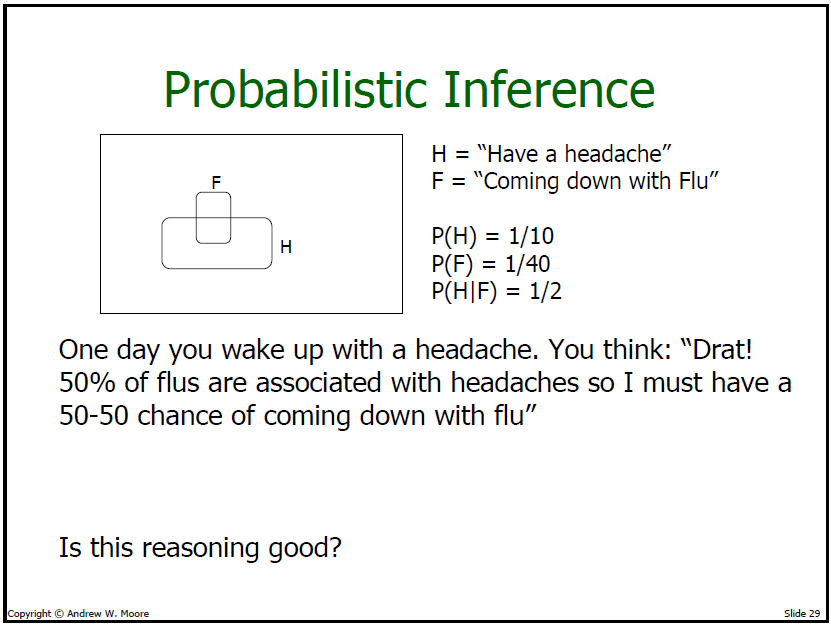 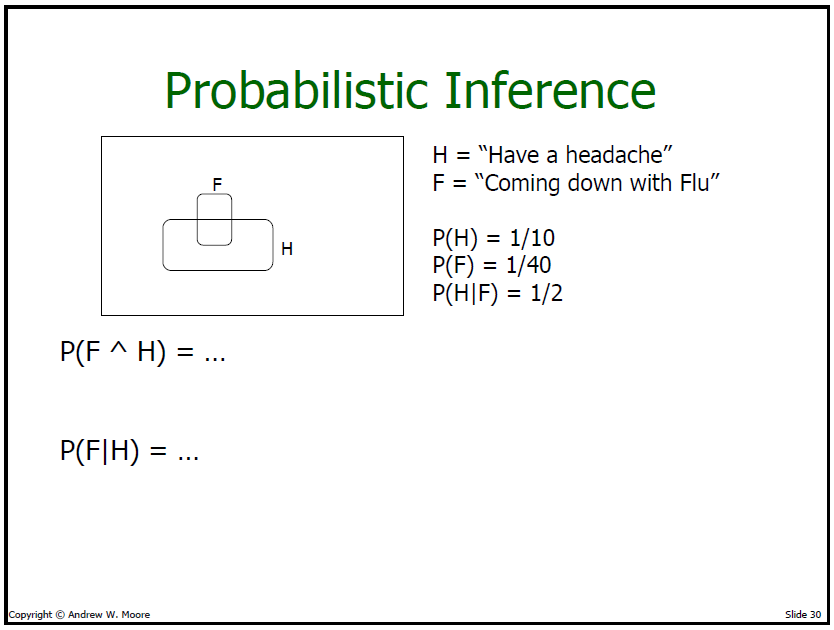 Q
S
R
P(H|F) = R/(Q+R)



P(F|H) = R/(S+R)
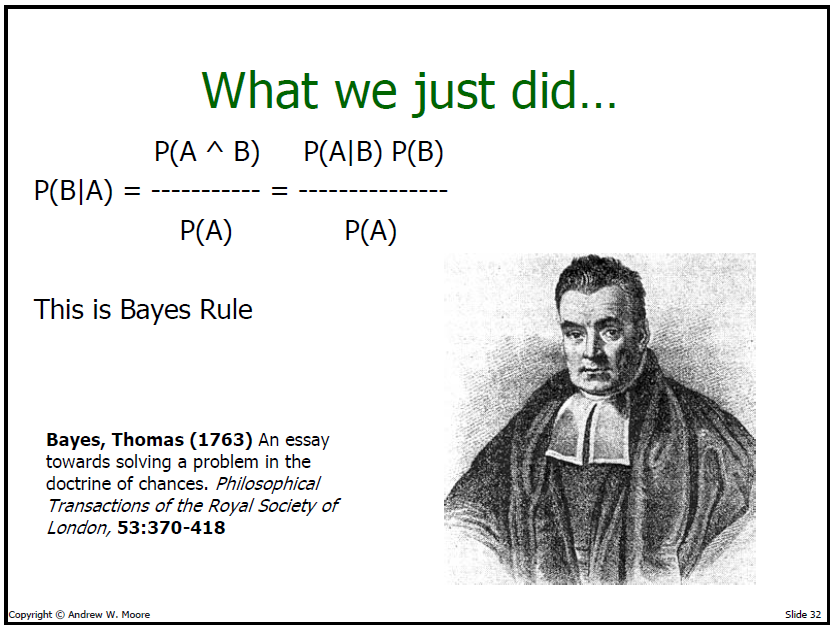 [Speaker Notes: Reverend Bayes… Matt’s kid]
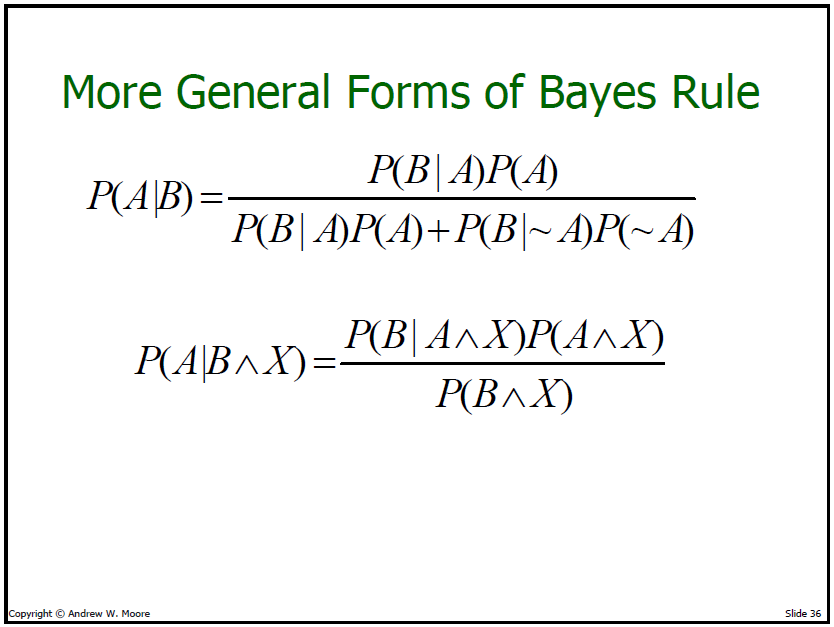 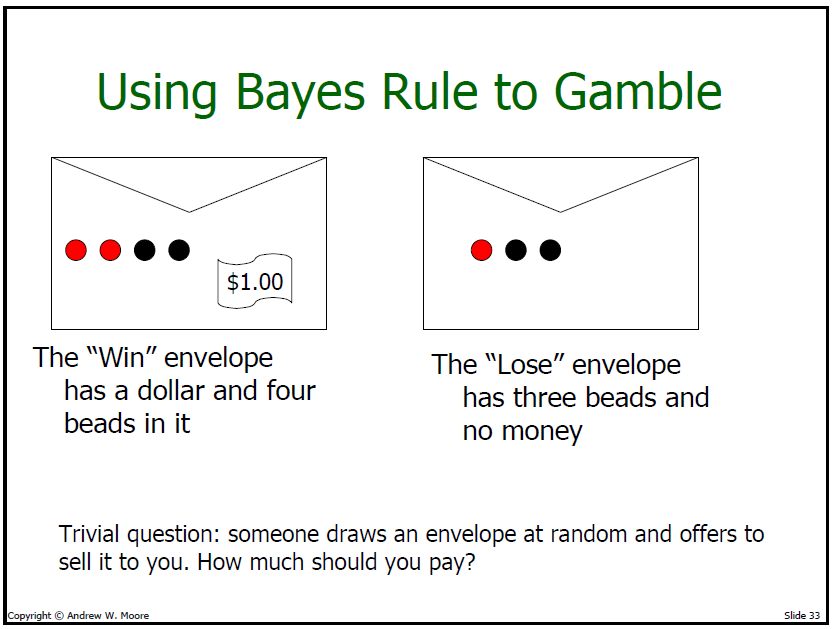 [Speaker Notes: 50 cents]
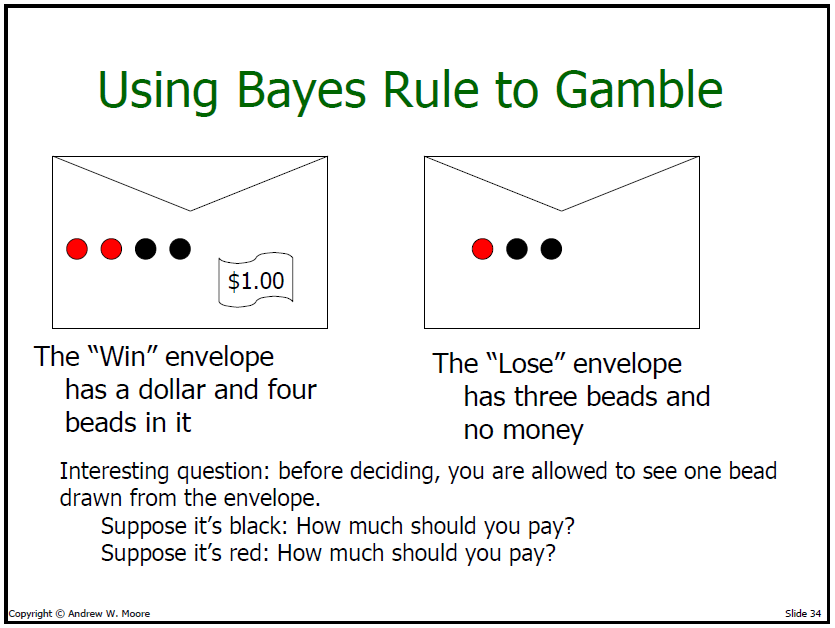 [Speaker Notes: P(Win|Black) = P(Black|Win)P(Win) / (P(Black|Win)P(win) + P(Black|Lose)P(Lose))
.5/(.5+.66) = .43
P(Win|Red) = .60]
Let’s-Make-A-Deal Problem
Game show with 3 doors
Behind one door is a prize
Player chooses a door, say door 1
Host opens door 2 to reveal no prize
Host offers player opportunity to switch from door 1 to door 3.
Should player stay with door 1, switch to door 3, or does it not matter?
Let’s-Make-A-Deal Problem
D = door containing prize         (1,2,3)C = contestant’s choice             (1,2,3)H = door revealed by host        (1,2,3)
P(D = d | C, H)
P(D = d | C, H) ~ P(H | D=d, C) P(D = d|C)
P(D = d | C, H) ~ P(H | D=d, C) P(D = d)
E.g., C=1, H=2: 
P(H=2|C=1,D=1) = .5
P(H=2|C=1,D=2) = 0 
P(H=2|C=1,D=3) = 1
Let’s-Make-A-Deal Problem: Lessons
Likelihood function is based on a generative model of the environment (host’s behavior)
Griffiths and Tenenbaum made their own generative assumptions
About how the experimenter would pick an age ttotal
Solving a problem involves modeling the generative environment
Equivalent to learning the joint probability distribution
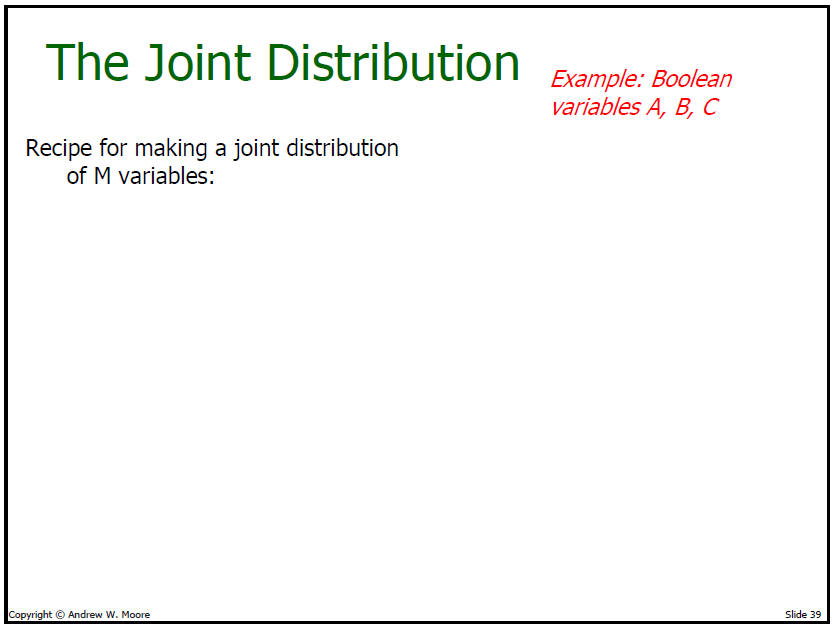 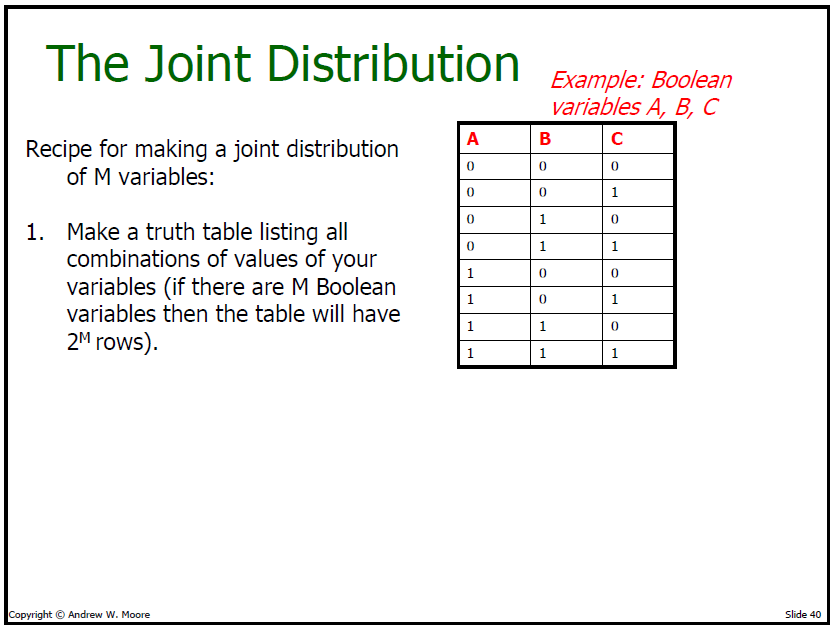 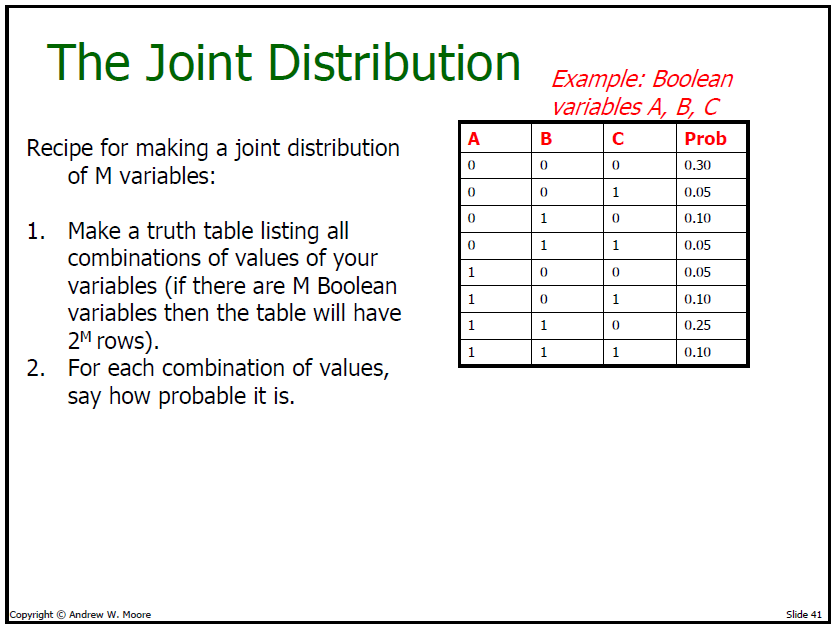 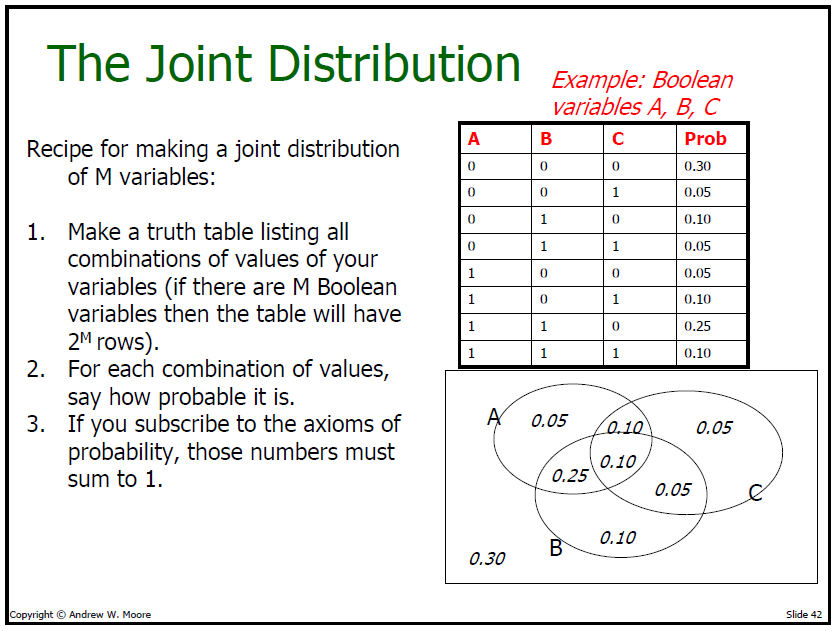 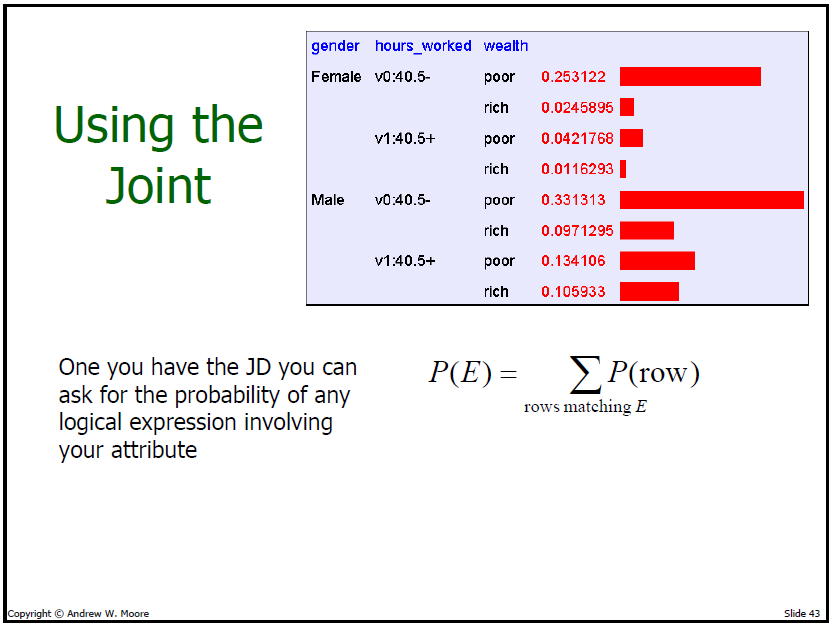 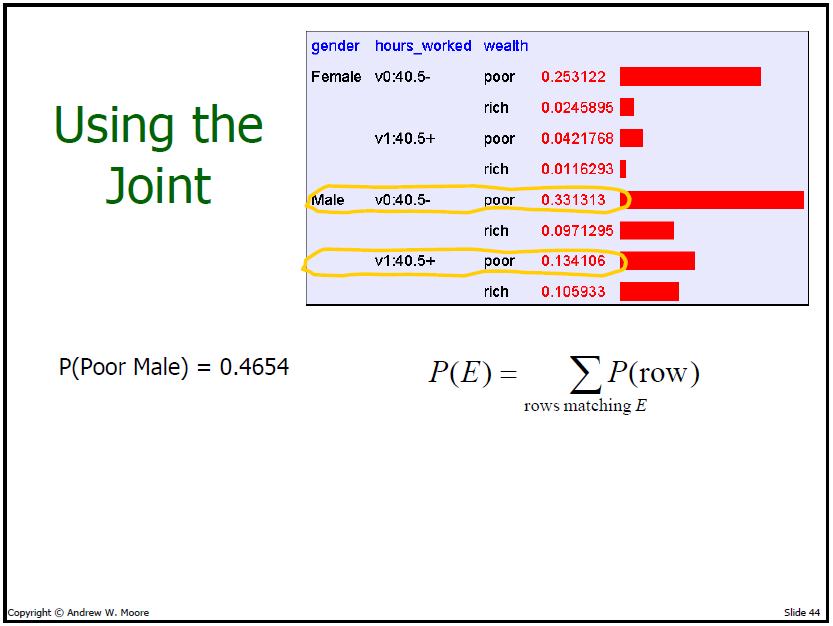 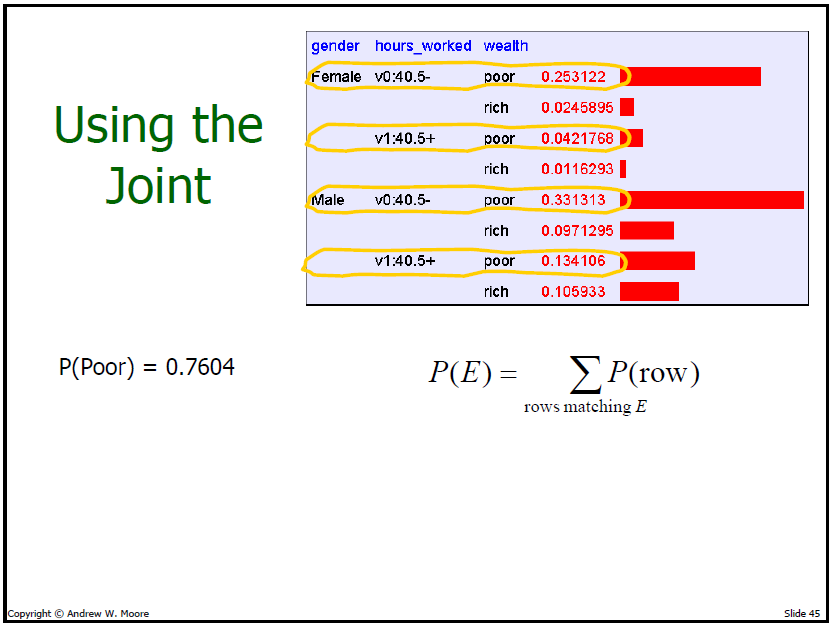 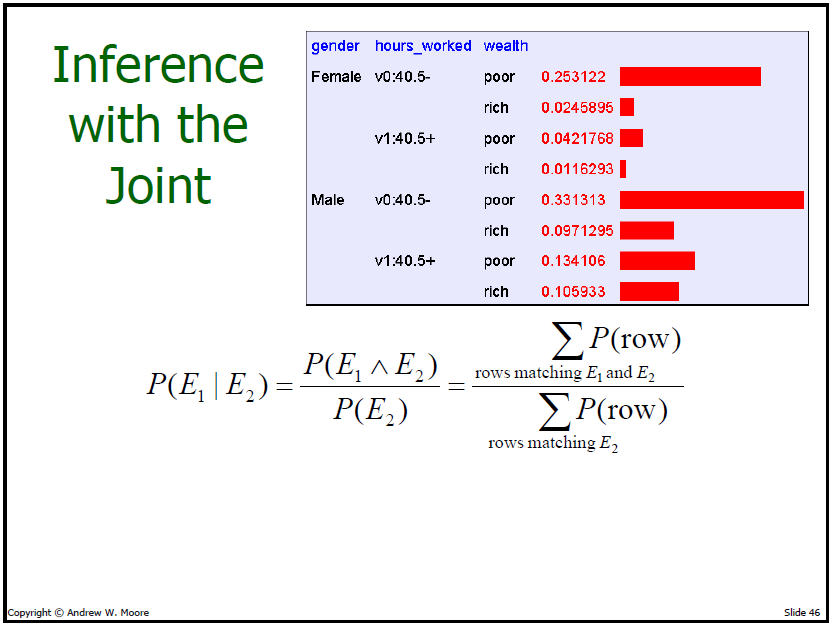 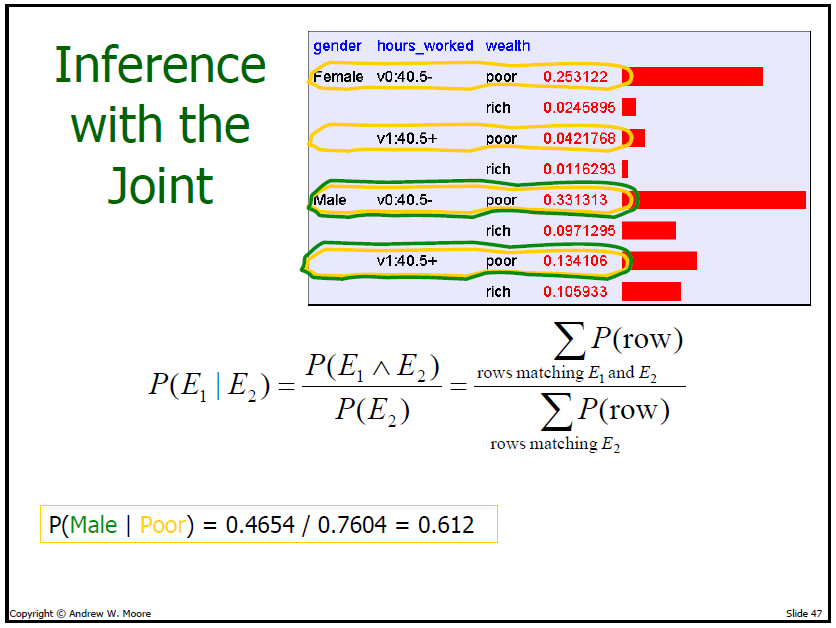 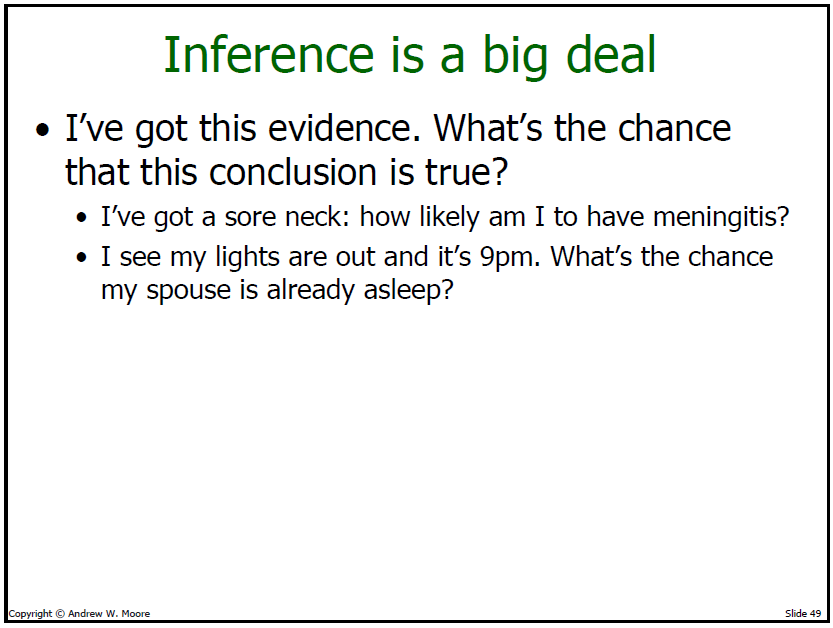 If you have joint distribution, you can perform any


inference in the domain.
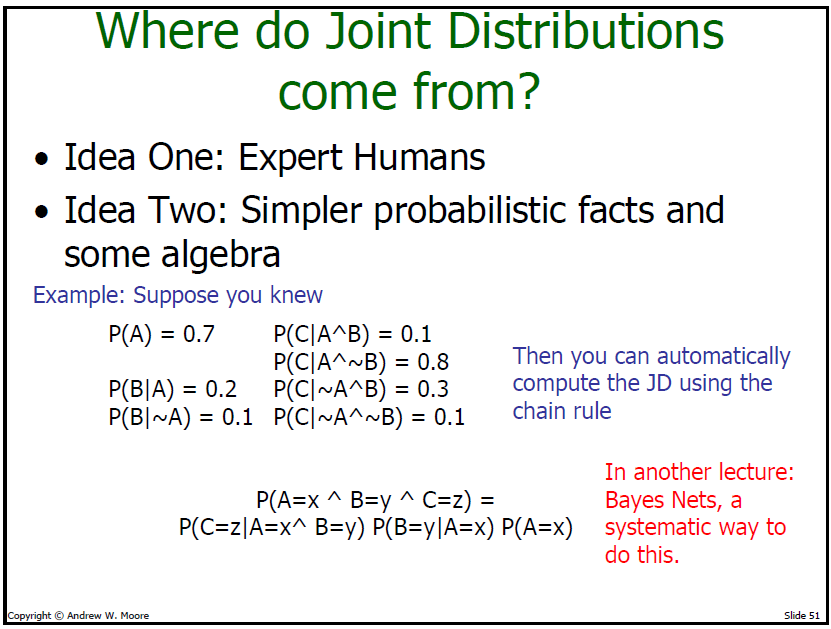 [Speaker Notes: What’s this called? CHAIN RULE]
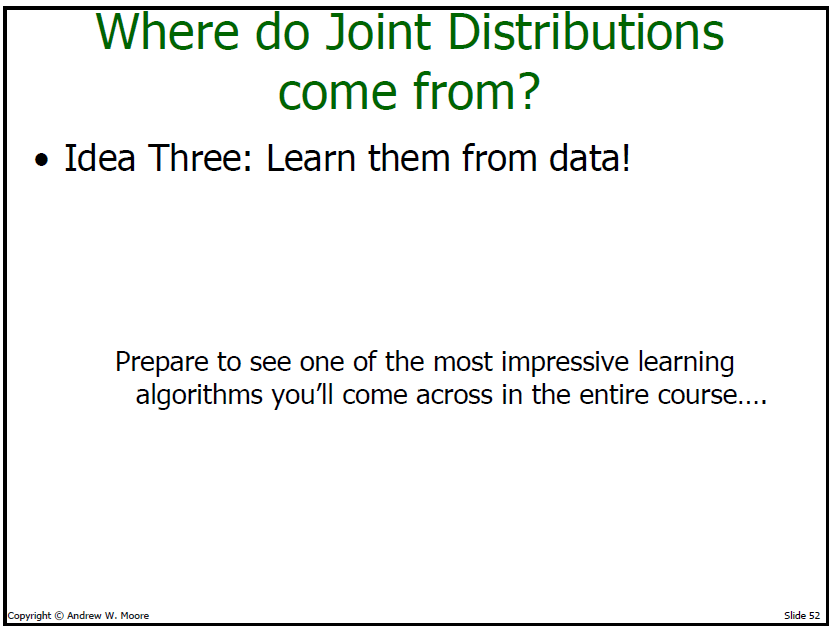 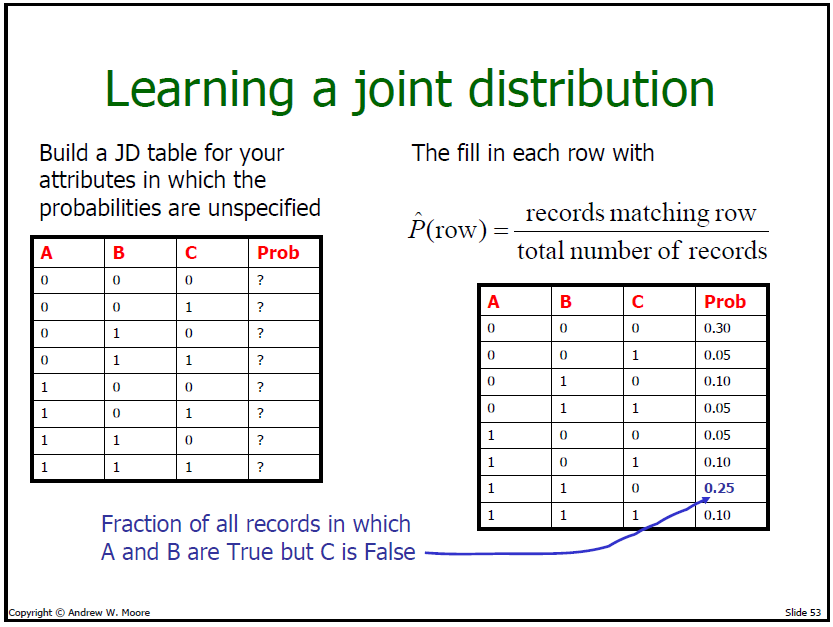 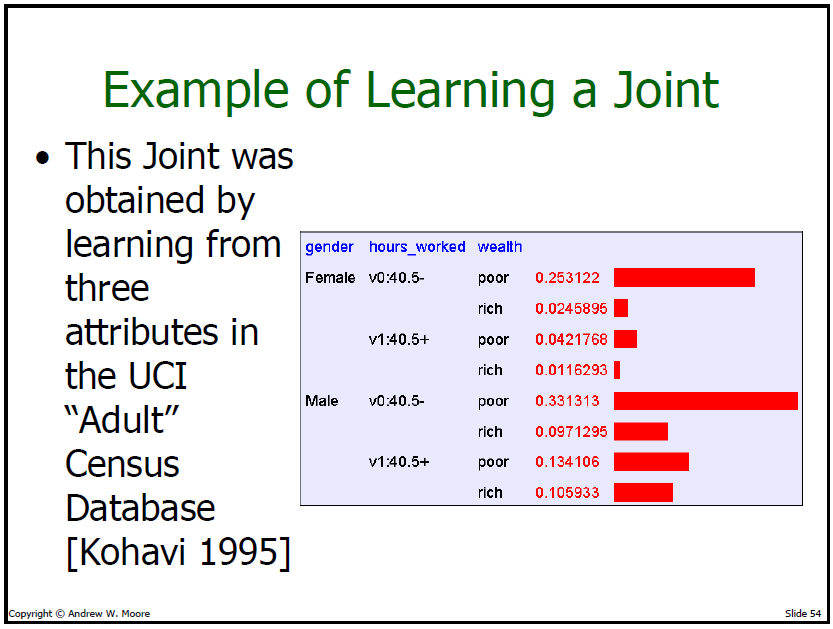 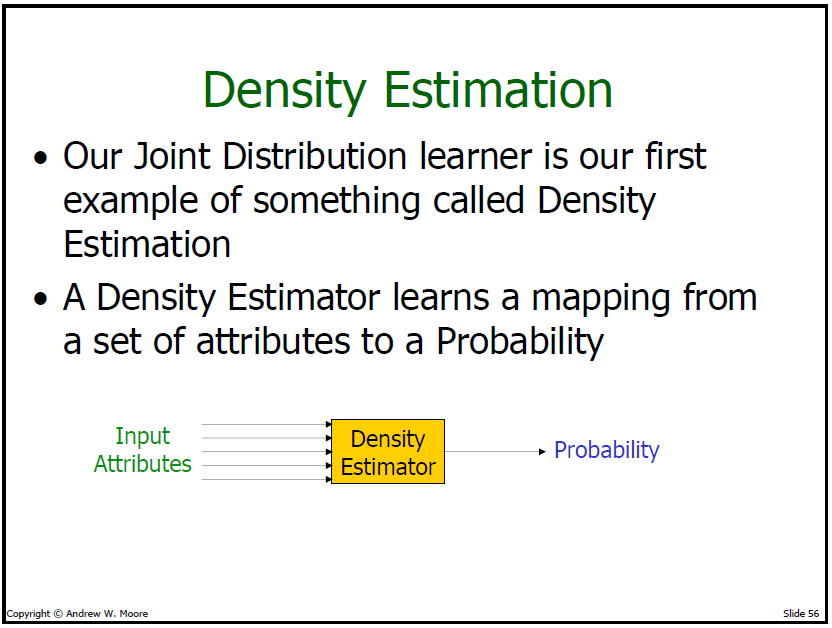 e.g., model of the environment
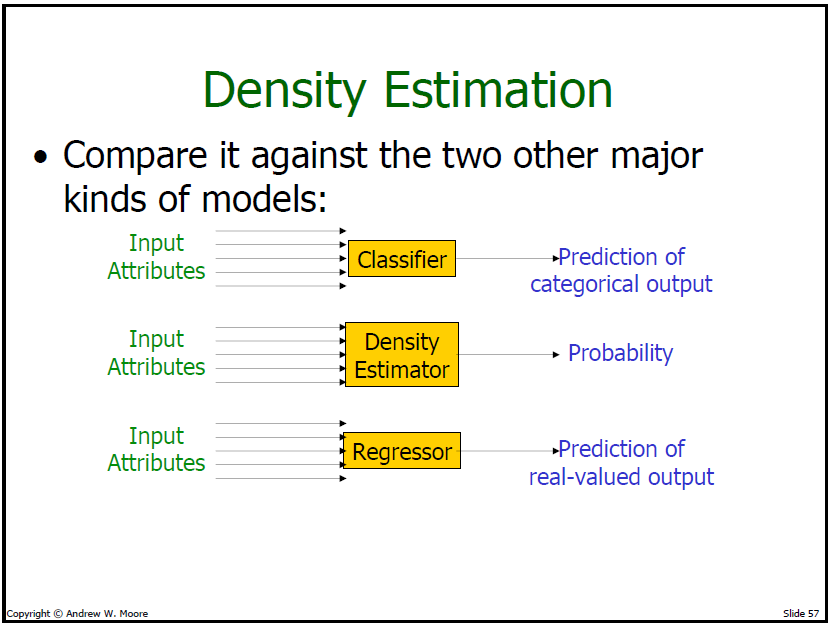 [Speaker Notes: Classifiers and regressors are the workhorse of 5622; Density estimation is the workhorse of 7222]
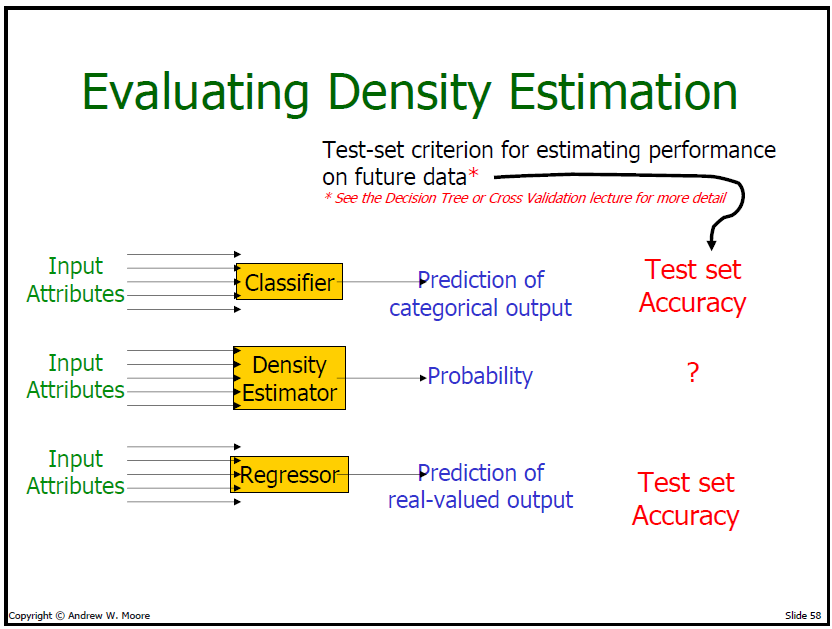 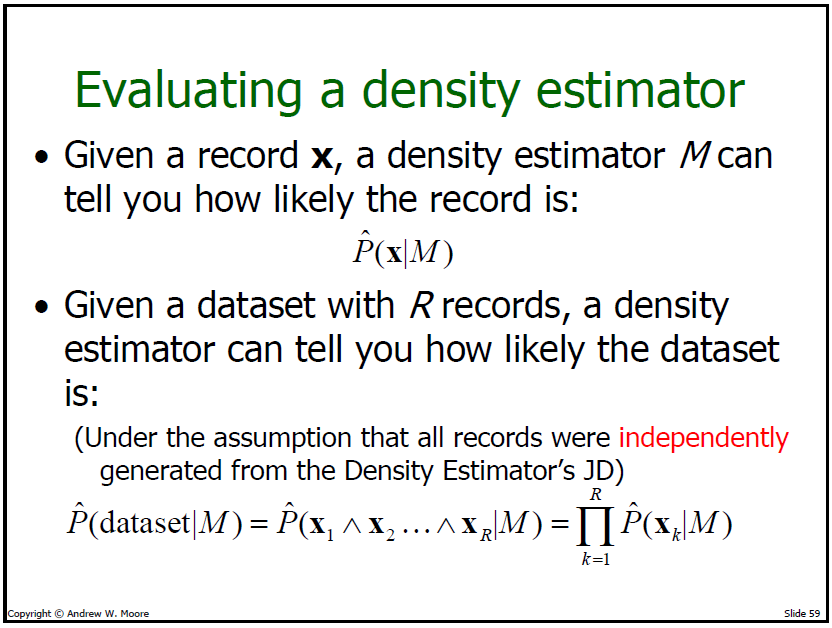 [Speaker Notes: record = row from table]
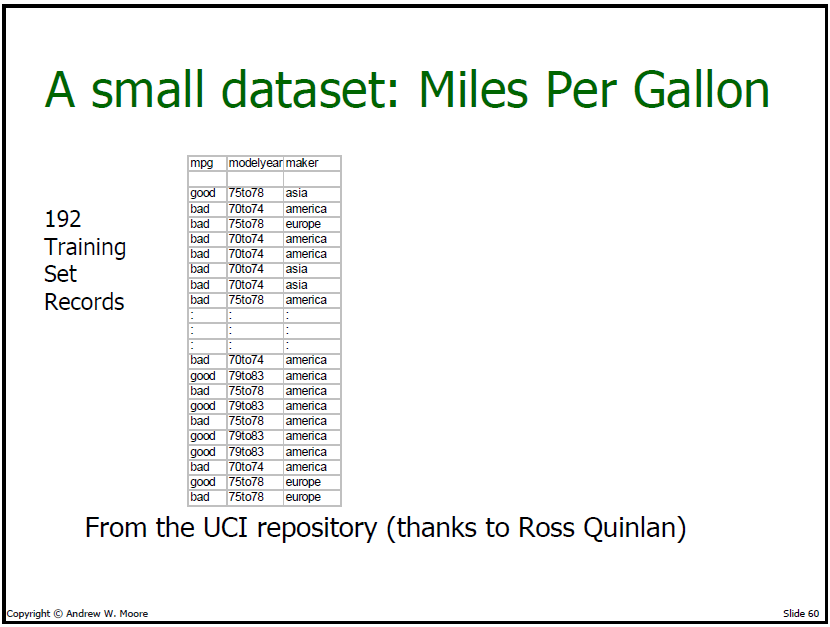 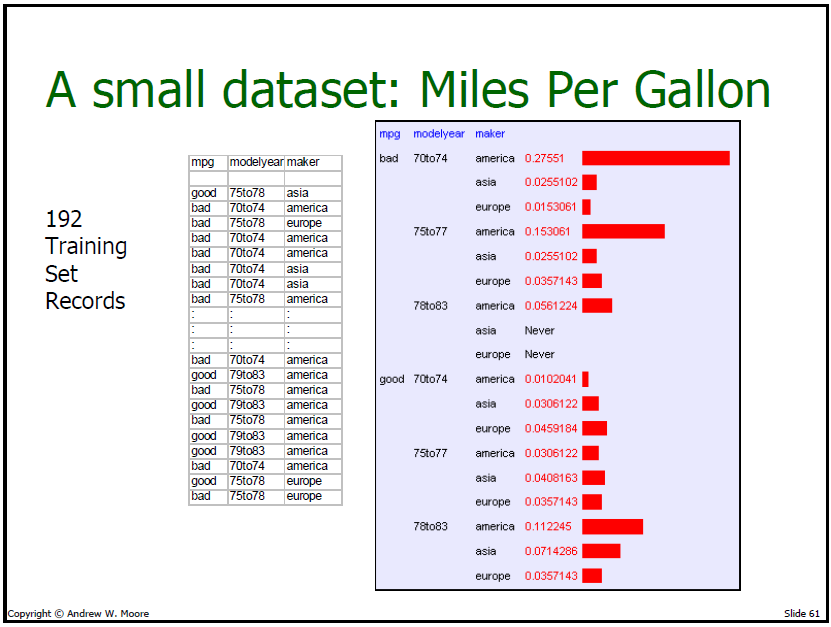 0.000
0.000
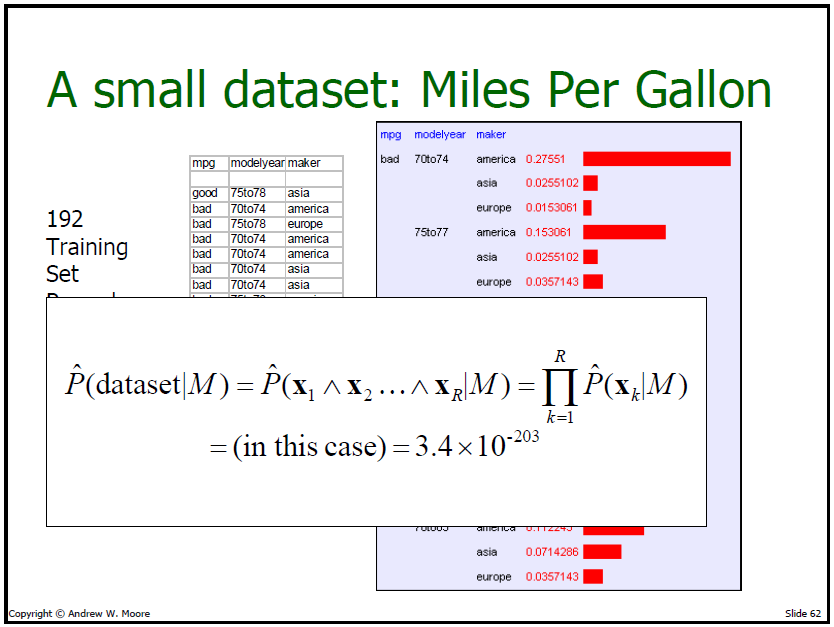 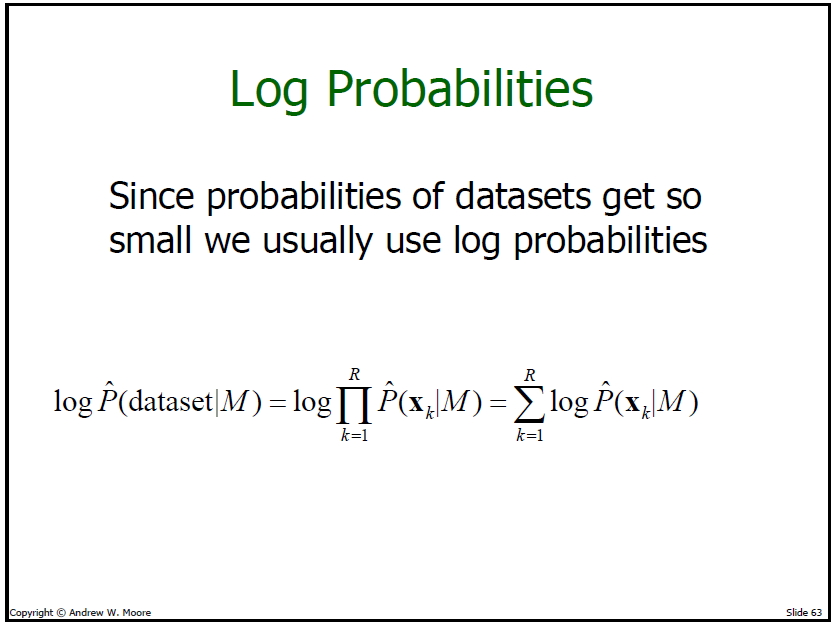 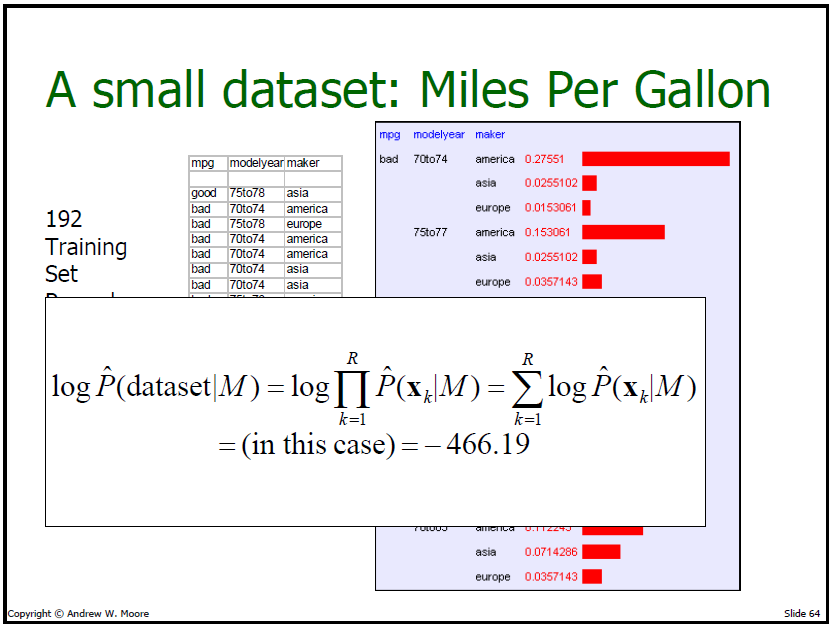 [Speaker Notes: natural log]
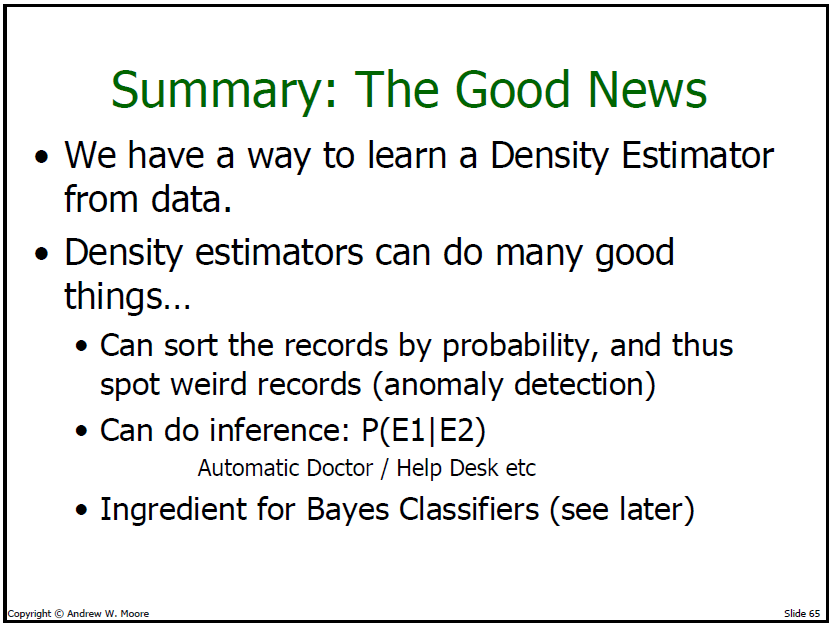 e.g., P(MPG=bad | maker=asia)
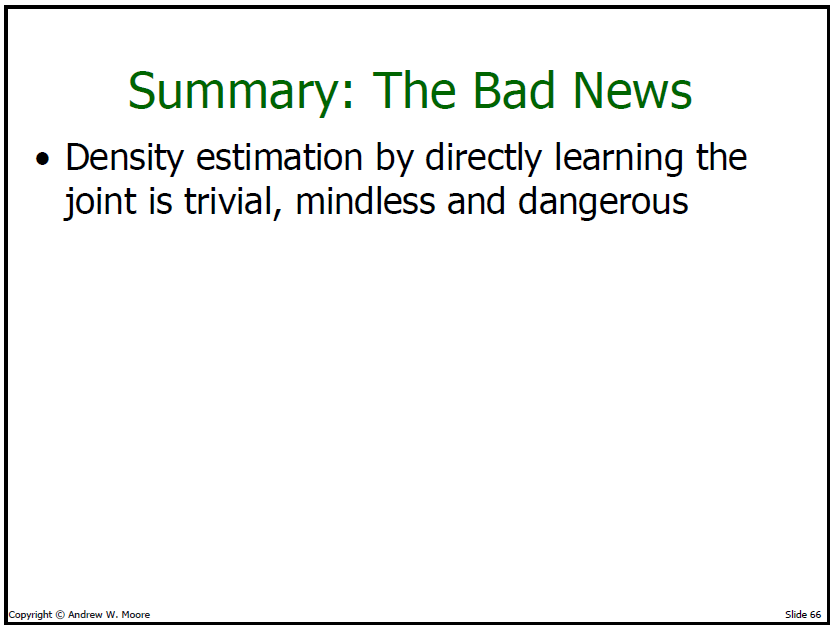 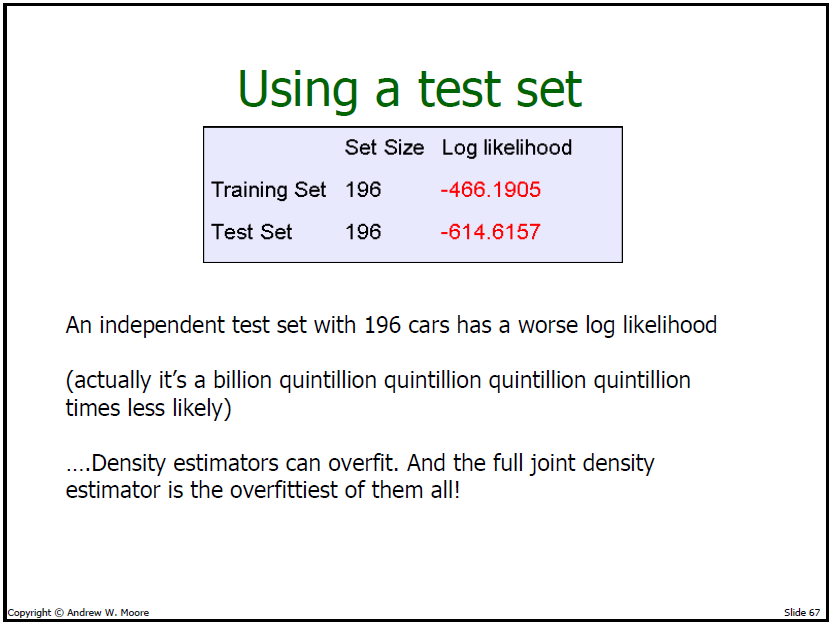 [Speaker Notes: OVERFITTING: curve fitting example]
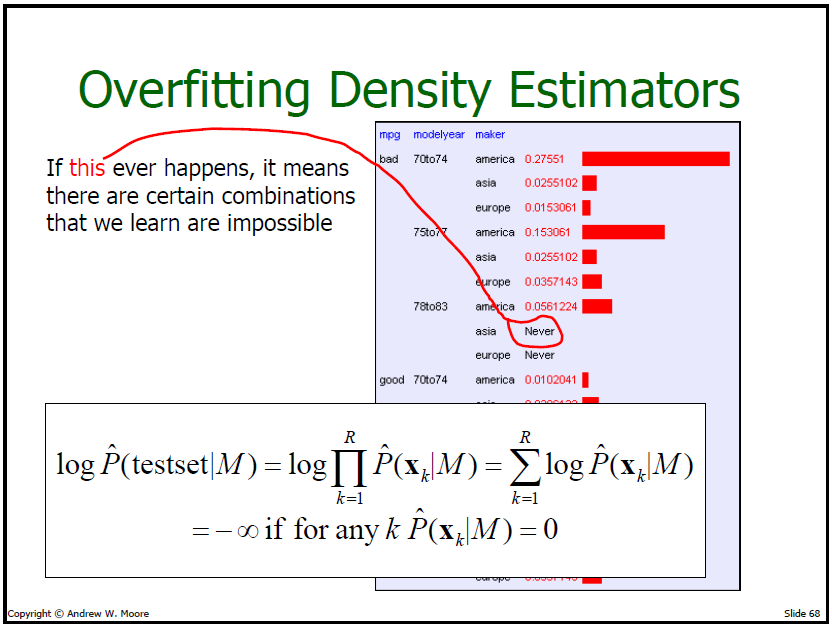 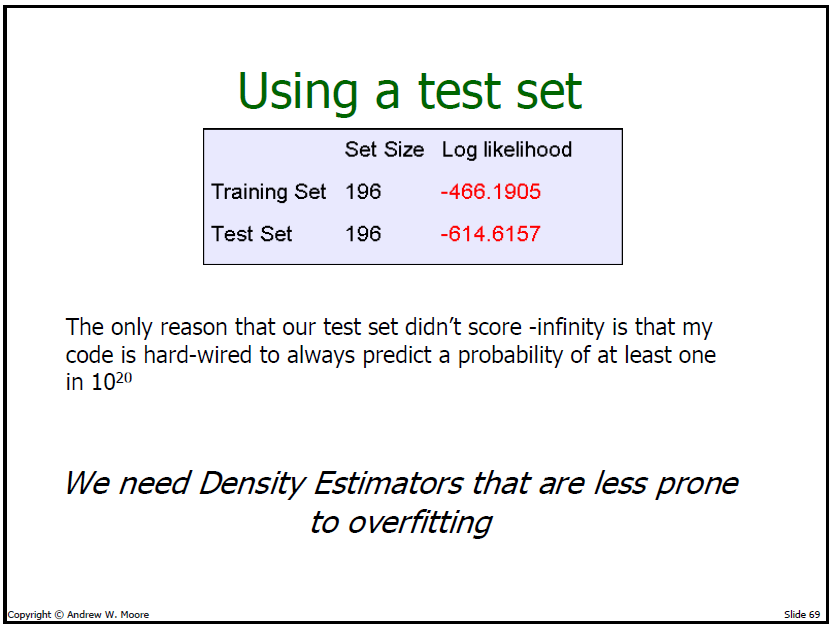 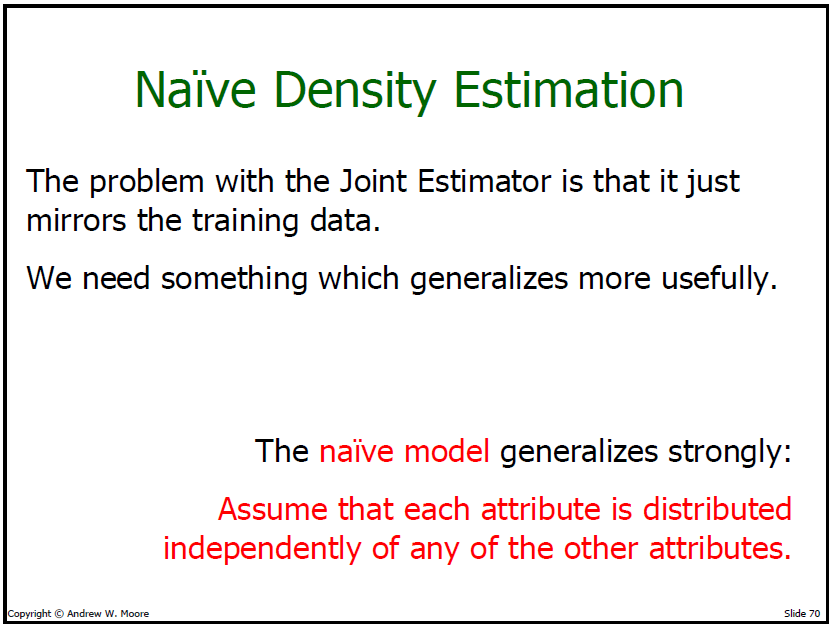 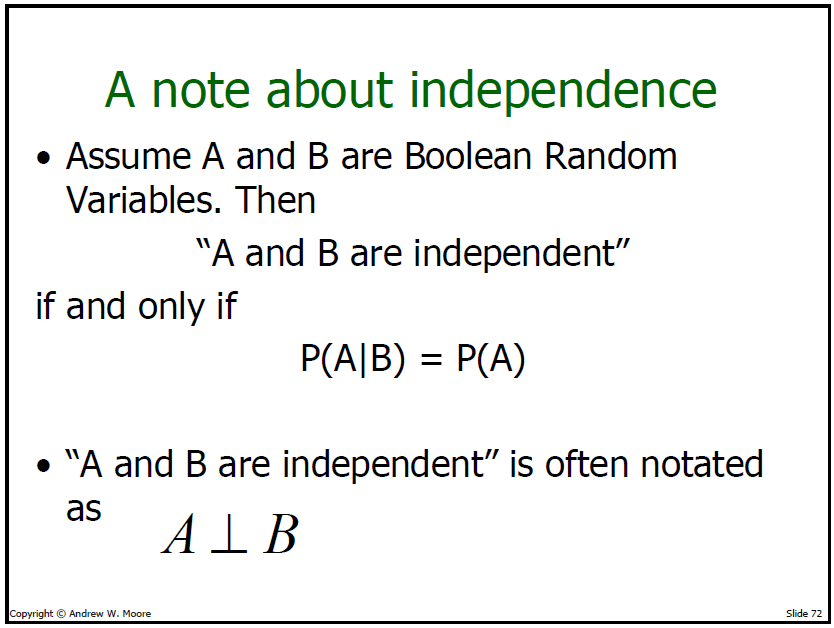 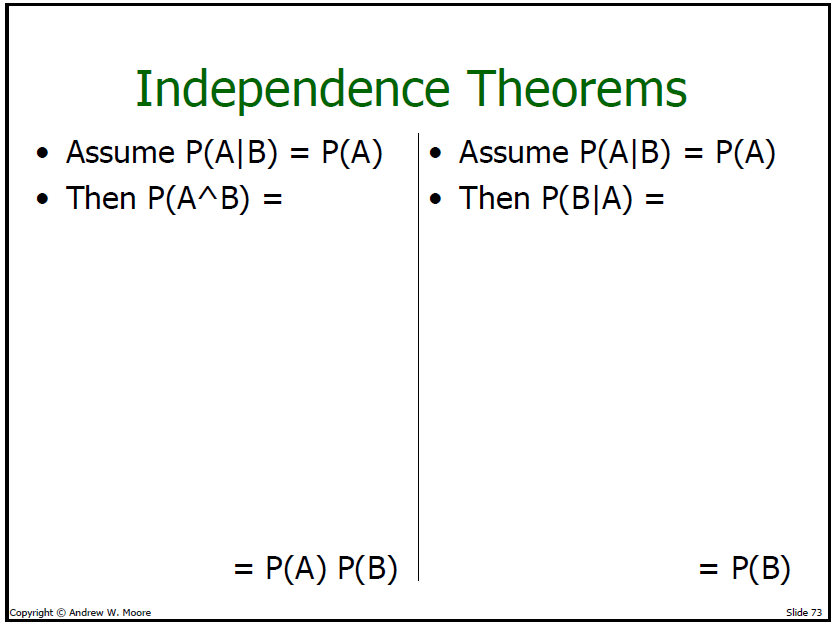 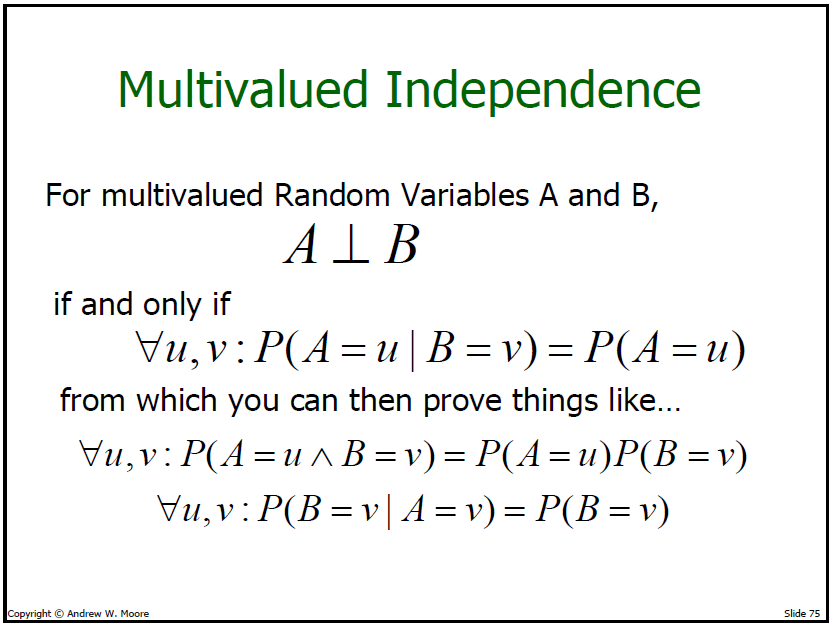 [Speaker Notes: analogous results for multivalued variables]
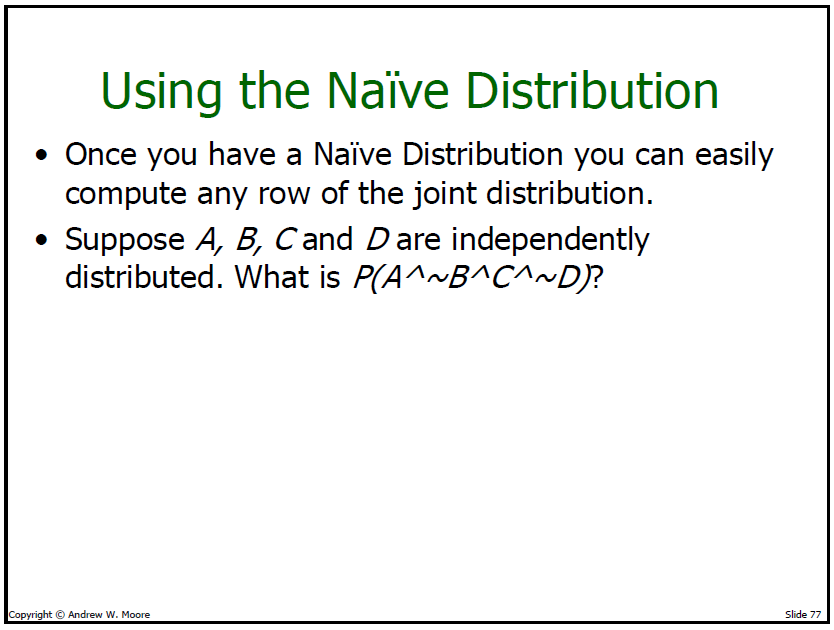 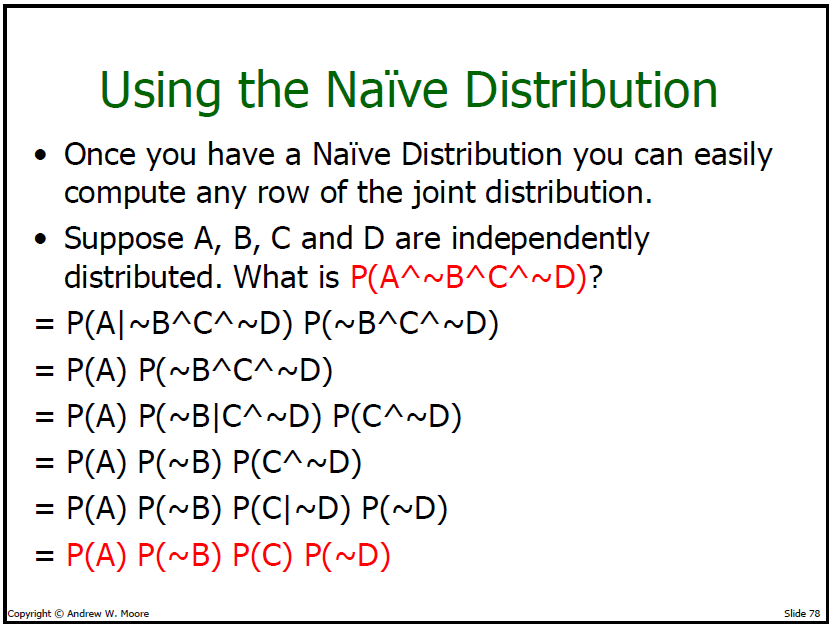 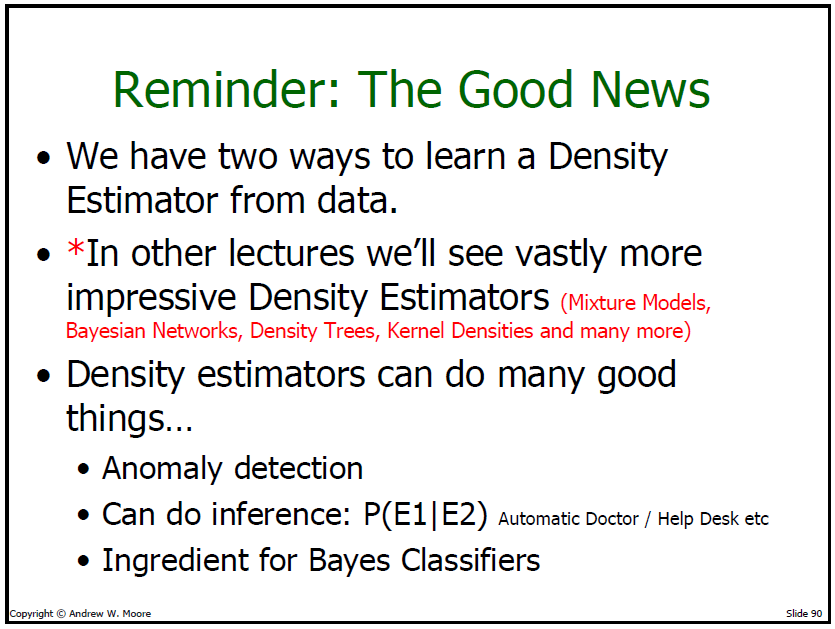 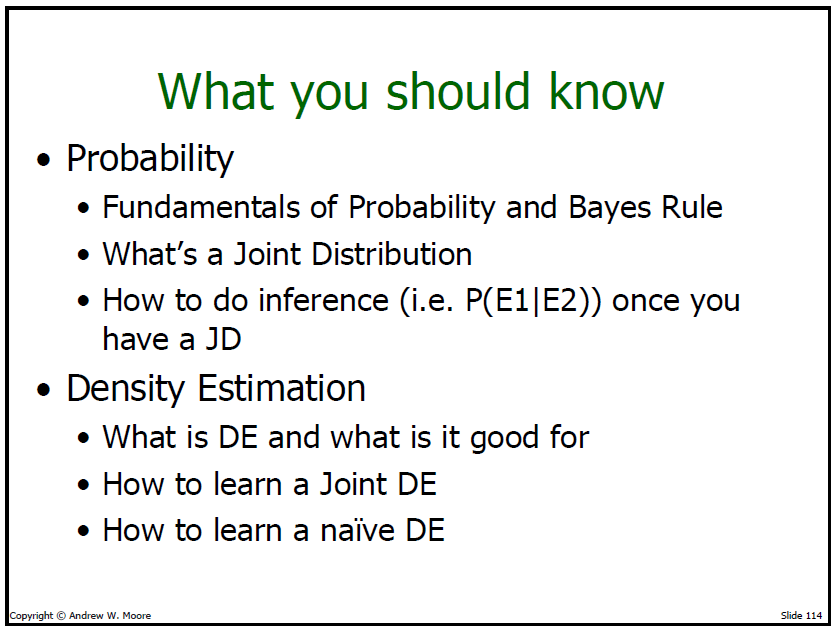 Bayes Classifier
Assume you want to predict some output Y which has arity n and values y1, y2, y3, … yn.
Assume there are m input attributes called X1, X2, X3, … Xm.
For each of n values yi, build a class-conditional density estimator
P(X1, X2, X3, … Xm |Y=yi)
Use Bayes rule for classification
Ypredict = argmaxy P(Y=y| X1, X2, X3, … Xm )
                  = argmaxy P(X1, X2, X3, … Xm | Y=y) P(Y=y)
[Speaker Notes: building density estimator]
Naïve Bayes Model
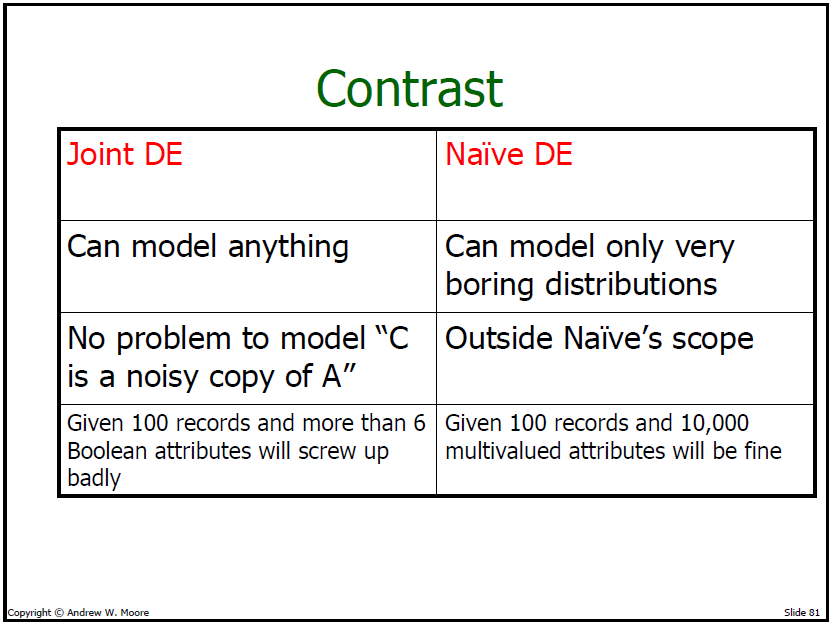 Machine Learning Vs. Cognitive Science
For machine learning, density estimation is required to do classification, prediction, etc.
For cognitive science, density estimation under a particular model is a theory about what is going on in the mind during learning/cognition/perception.